1
Information für Kulturverantwortliche:
Die Präsentationsfolien «Kultur und Schule» lassen wir Ihnen hiermit zukommen. Die Präsentation fasst Ziele der kulturellen Bildung sowie die Angebote und Unterstützungsmöglichkeiten der schulischen Kulturvermittlung im Kanton Bern zusammen. 

Gerne können Sie Folien für Ihren Verwendungszweck, z.B. für Ihren Input an einer Lehrerkonferenz, etc. abändern. In diesem Fall bitten wir Sie jedoch, das Kantons-Logo zu entfernen. 
Für Fragen stehen wir Ihnen jederzeit gerne zur Verfügung!

Team Fachbereich Kulturvermittlung
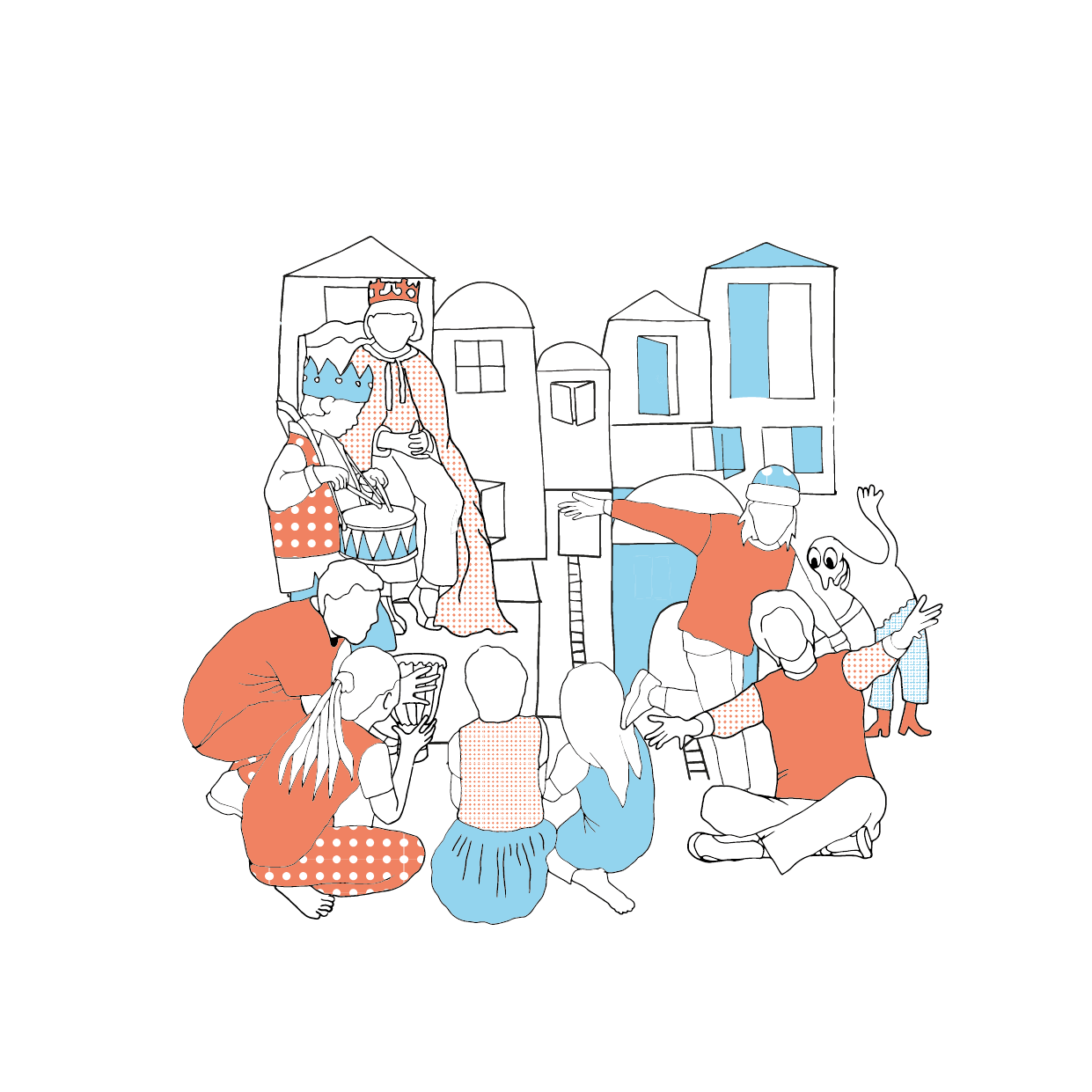 2
«Kultur und Schule» Informationen für Schulen
Bildungs- und Kulturdirektion des Kantons Bern / Amt für Kultur / Abteilung Kulturförderung / Fachbereich Kulturvermittlung

989928
3
Inhalt
Überblick «Kultur und Schule»
Potentiale kultureller Bildung an Schulen entfalten
Kulturimpulse im Schulalltag ermöglichen
Professionelle Kulturschaffende einbinden
Kulturverantwortliche in Schulen (KViS) etablieren
Finanzielle Beiträge beantragen
Kulturgutscheine, Kulturprojekte in der Schule (KidS)
Ausgewählte Kulturangebote und -projekte nutzen
Wettbewerb tête-à-tête, Kulturangebote prêt-à-participer und weitere
Kulturelle Bildungsprojekte an Schulen planen, umsetzen und reflektieren
Übersicht Informationsquellen
4
Überblick «Kultur und Schule»
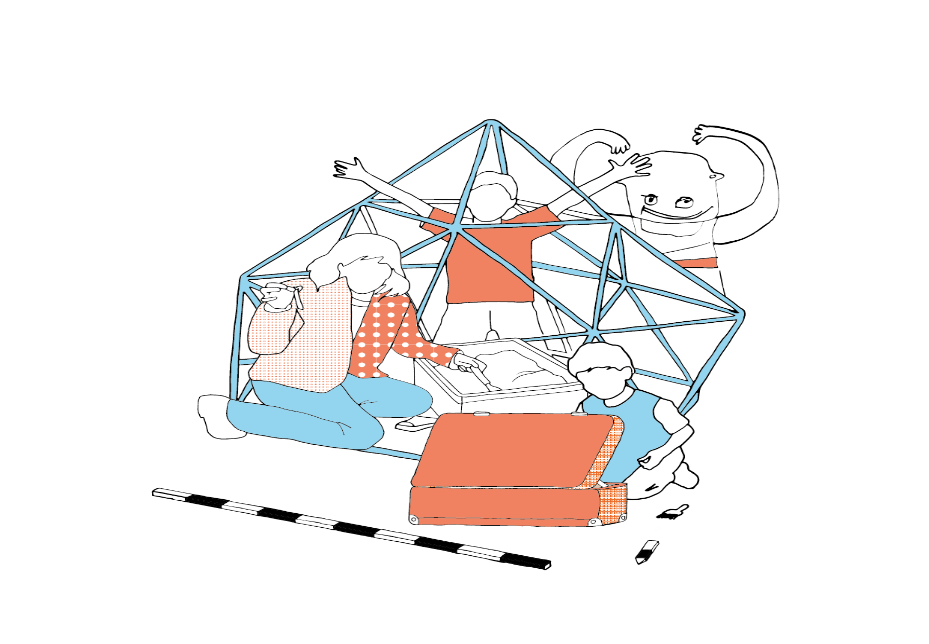 Unter dem Namen «Kultur und Schule» stellt der Kanton Bern …

rezeptive, interaktive und partizipative Kulturvermittlungsangebote für Schulen zur Verfügung,
leistet finanzielle Beiträge an qualitativ überzeugende, kurz- bis langfristige Kulturvermittlungsprojekte,
koordiniert das Netzwerk «Kulturverantwortliche in Schulen». 

Schulen können finanzielle Beiträge laufend via «Kulturgutscheine» und «Kulturprojekte in der Schule (KidS)» beantragen.

Zusätzlich zur Angebotspalette für Kulturgutscheine haben Schulen die Möglichkeit, sich für ausgewählte Kulturangebote und -projekte anzumelden.
5
Potentiale kultureller Bildung an Schulen entfaltenKulturimpulse im Schulalltag ermöglichen
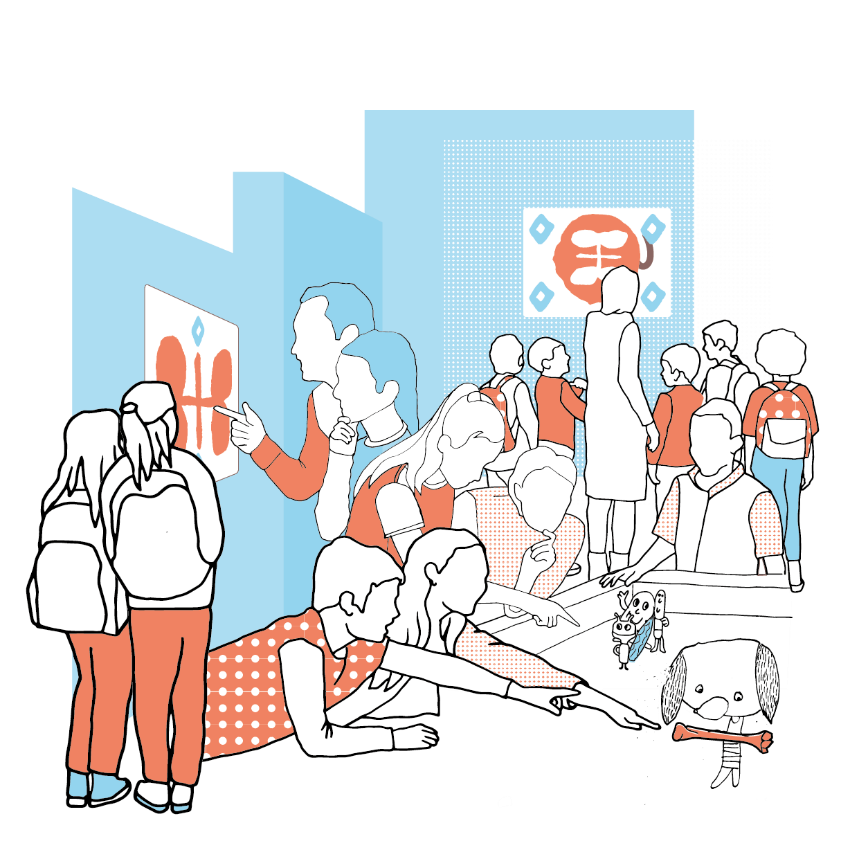 Kulturelle Impulse in den Schulalltag integrieren, 
zur Entfaltung und Stärkung …

des kreativen Potentials,
der kulturellen Neugier,
der Mitgestaltungkraft an «Schule»,
der überfachlichen und fachlichen Kompetenzen

… von Schülerinnen und Schülern.
6
Potentiale kultureller Bildung an Schulen entfaltenProfessionelle Kulturschaffende einbinden
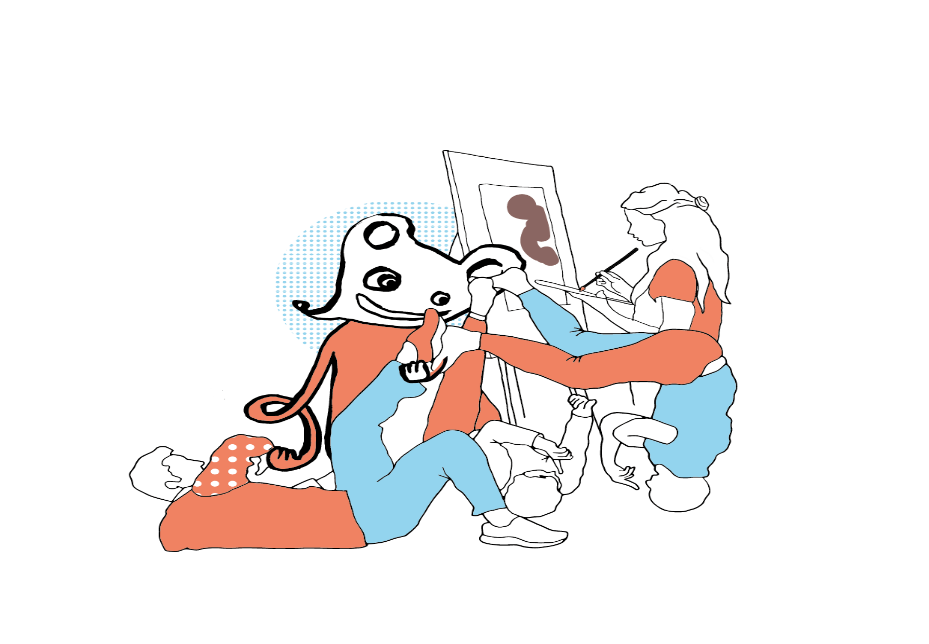 Professionelle Kulturschaffende bringen …
ihre künstlerische Expertise: 
handwerkliches Können und künstlerische Techniken,
eine andere Perspektive: 
Einblick in künstlerische Denk- und Arbeitsweisen,
eine andere Arbeitsweise: 
Freiräume zum Entdecken, Experimentieren, Improvisieren, Gestalten 

… in die Schule ein.

Sie bringen dadurch neue Impulse ins Schulhaus.
7
Potentiale kultureller Bildung an Schulen entfaltenKulturverantwortliche in Schulen etablieren
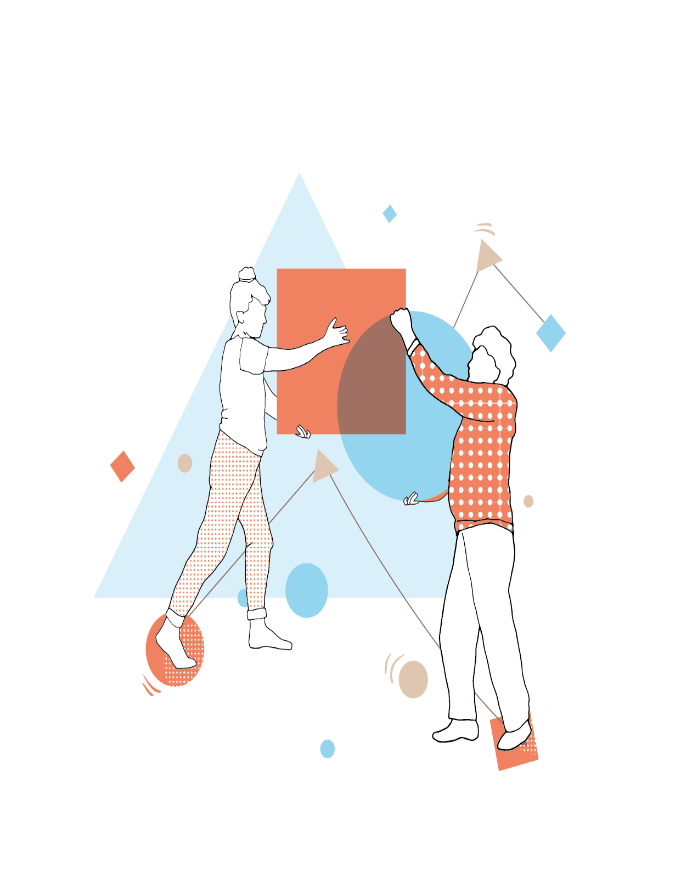 Der Kanton Bern stärkt mit dem Netzwerk «Kulturverantwortliche in Schulen» die kulturelle und künstlerische Bildung an Schulen. 
Die kulturverantwortliche Person unterstützt das Kollegium und die Schulleitung zum Beispiel darin,

dass Kultur als wesentlicher Bestandteil der ganzheitlichen Bildung in den Schulalltag einfliesst,
dass Wissen & Erfahrung über Kulturvermittlungsangebote und Finanzierungsmöglichkeiten ins Schulhaus fliessen,
das kulturelle Profil (projektbezogenes Vorgehen bis hin zur Kulturschule) der Schule zu schärfen.

Weitere Informationen und Anmeldung:
Kulturverantwortliche in Schulen (KViS)
8
Finanzielle Beiträge beantragenKulturgutscheine, KidS
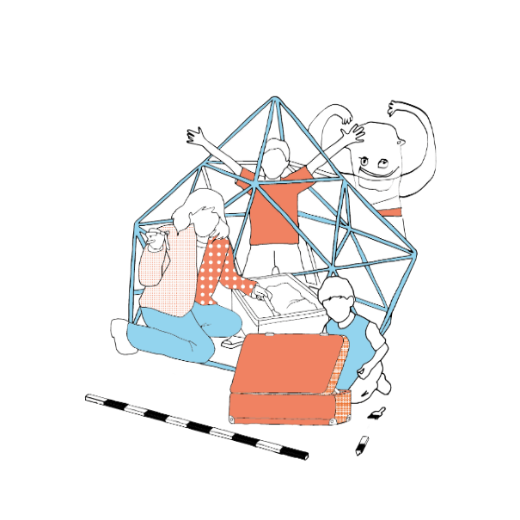 Reisen an Kulturorte:
z. B. an Museen, Aufführungsorte, Denkmäler, Archäologische Stätten …

Reisegutschein beantragen: Angebotspalette nutzen oder 
eigenen Kulturort-Vorschlag einreichen
Workshops / Lesungen / Konzerte / Aufführungen …

Projektgutschein beantragen:
Angebotspalette nutzen oder 
eigenen Projektvorschlag einreichen
kurzfristig
kurz – mittelfristig
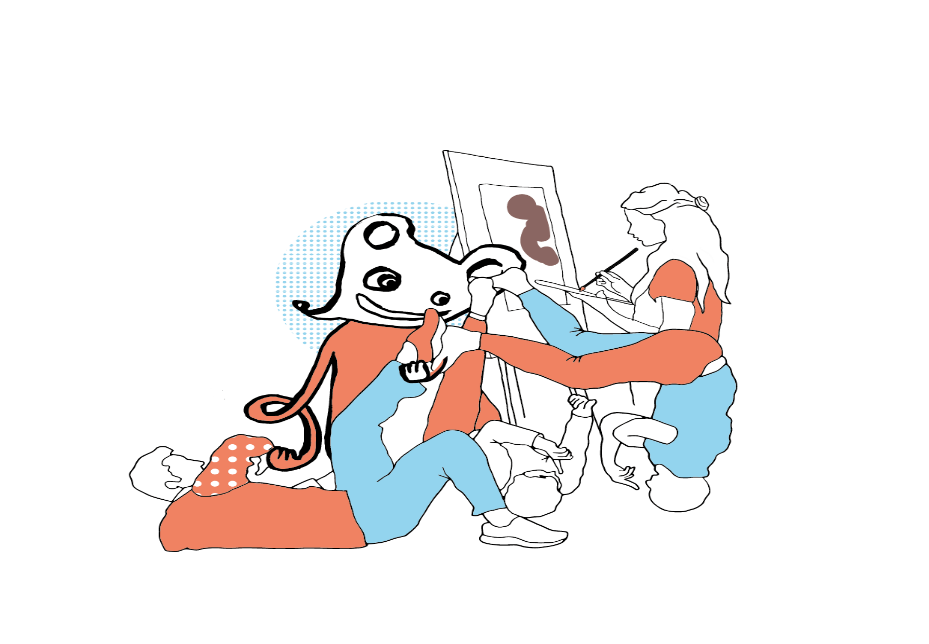 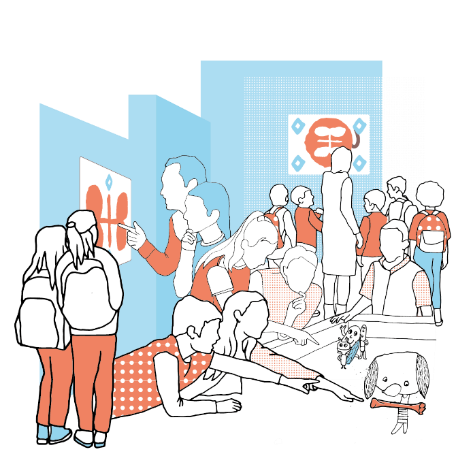 Vertiefende, partizipative Kulturprojekte:

KidS (Kulturprojekte in der Schule) beantragen &
eigenen Projektvorschlag einreichen
mittelfristig
9
Finanzielle Beiträge beantragenKulturgutscheine für Projekte/Reisen
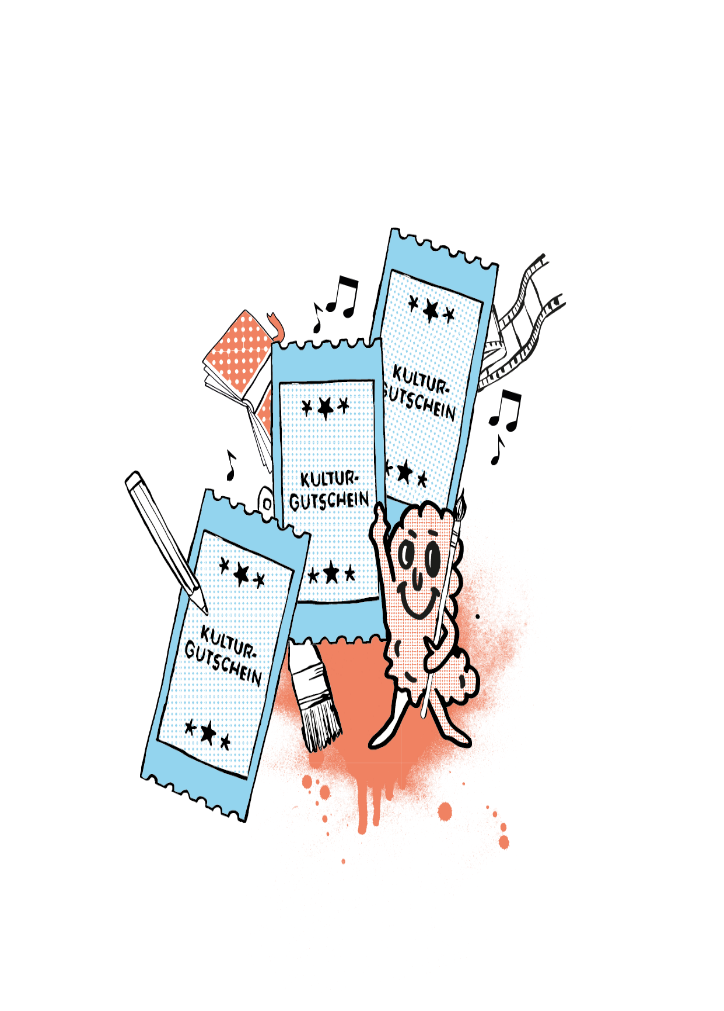 Beiträge bis zu CHF 800 pro Klasse/Gruppe für kurze bis mittelfristige Projekte sowie Reisen an Kulturorte. 
Anträge können für mehrere Klassen/Gruppen gestellt werden – sinnvoll bei Projektgutscheinen: für Projekte bis circa 10 Lektionen.

Projekt- und Reisegutscheine beantragen:
von der Angebotspalette buchen oder eigenen Projektvorschlag einreichen

Dadurch können Projekt- und Reisevorschläge von der Angebotspalette genutzt, aber auch eigene Projekt- und Reisevorschläge eingereicht werden. 

Weitere Informationen:
Kulturgutscheine – Projektgutscheine und Reisegutscheine
kurz - mittelfristig
10
Finanzielle Beiträge beantragenKidS
Beiträge bis zu CHF 3’000 (finanzielle Beteiligung der Gemeinde/Schule vorausgesetzt) – für mittelfristige, vertiefende, partizipative Projekte. 
Anträge können für Projekte für ein bis zwei Klassen/Gruppen gestellt werden – sinnvoll für Projekte ab circa 15 Lektionen.
Es werden eigene Projektideen realisiert.
Lehrpersonen können sich für die Planung vom Fachbereich Kulturvermittlung beraten lassen oder Inspiration auf der Angebotspalette suchen.

Weitere Informationen:
KidS – Kulturprojekte in der Schule
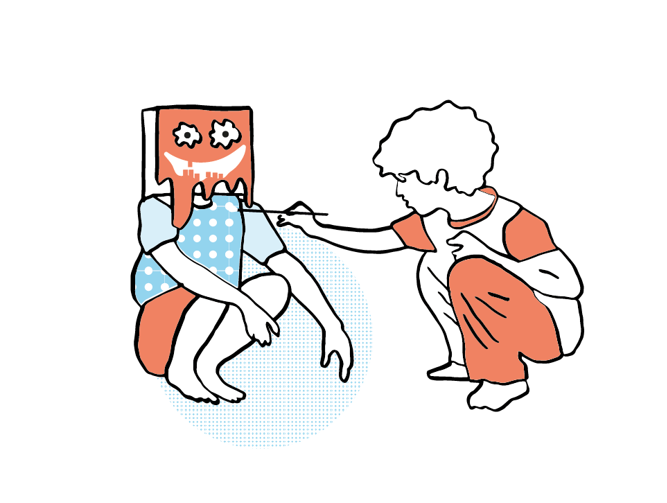 mittelfristig
11
Ausgewählte Kulturangebote und -projekte nutzenWettbewerb tête-à-tête
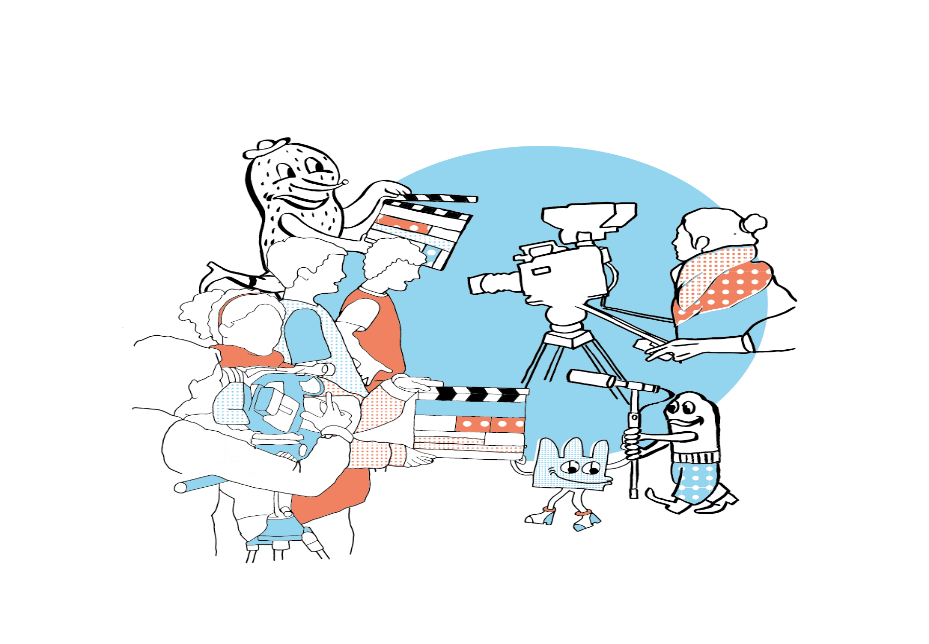 Beiträge bis zu CHF 30’000 für mehrmonatige, innovative und partizipative Projekte. 
Die Beiträge werden an die Kulturschaffenden ausgezahlt. Die Schulen beteiligen sich mit einem kleinen Beitrag an den Kosten. Eingabe von oder Beteiligung an Projekten nur via Ausschreibung möglich.
Es werden eigene Projektideen realisiert.
Klassen/Schulen können zusammen mit Kulturanbietenden eigene Projektideen für Kulturprojekte eingeben, z. B. eine innovative längerfristige Kooperation mit einer Kulturinstitution…
oder
sich für die Durchführung eines ausgewählten Projekts an ihrer Schule bewerben.

Weitere Informationen: Wettbewerb tête-à-tête
langfristig
12
Ausgewählte Kulturangebote und -projekte nutzen
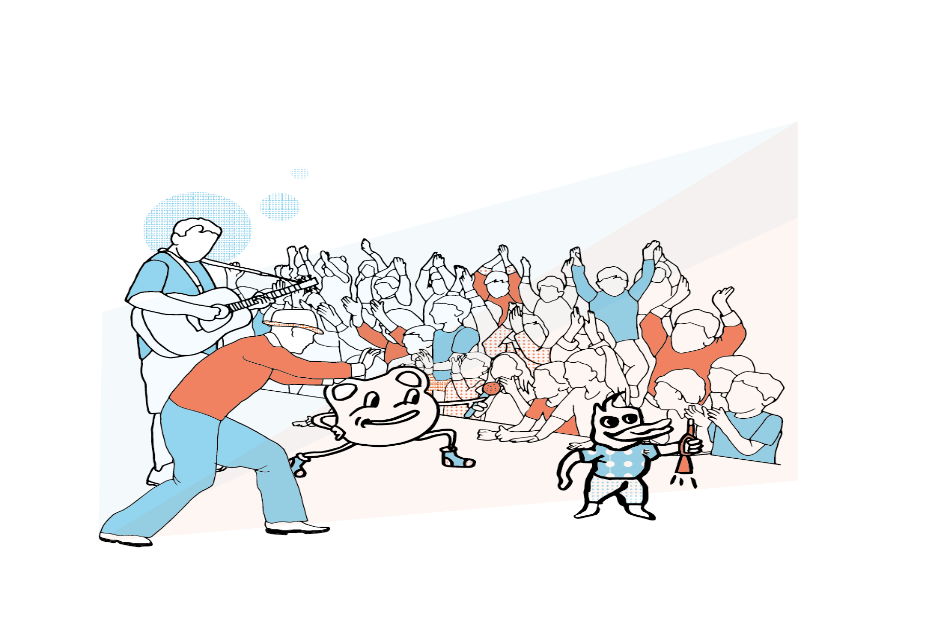 Professionelle Kulturanbietende bieten kurz- bis langfristige Vermittlungsangebote für Schulen an. 
Schulen können sich für die Teilnahme bewerben, wenn die Angebote ausgeschrieben werden, z.B. im e-ducation Newsletter. 

Dies sind zum Beispiel:
Kulturangebote prêt-à-participer: z.B. Schulkonzerte bee-flat 
MUS-E, Theaterlink, Roadmovie, Kinokultur
Die Kostenbeteiligung der Schulen variiert je nach Angebot.


Weitere Informationen: 
Ausgewählte Kulturangebote und -projekte für Schulen
kurz – mittelfristig
13
Kulturelle Bildungsprojekte an Schulenplanen, umsetzen und reflektieren
Ziel definieren: 
Kreatives Potential / kulturelle Neugier / Mitgestaltung der Schüler/innen … fördern?
Stärkung von welchen Kompetenzen im Fokus?
Lehrplanbezüge herstellen / Themen entdecken, vertiefen, erforschen? ...
Projektart & Involvierungsgrad definieren: 
rezeptiv, interaktiv, partizipativ, kollaborativ …
Zeitlichen Aufwand definieren: 
kurz- bis langfristig
Projektform definieren: 
Workshop, Aufführung, Konzert, Lesung, Reise an Kulturorte … oder Kombination aus mehreren Formen für längerfristige Projekte
Umsetzungsart wählen: 
Kulturangebote von «Kultur und Schule» nutzen oder individuelle Projekte aufbauen/umsetzen
Projektpartner/in und Rollenmodell definieren: 
Zusammenarbeitsform Schule/Lehrperson mit Kulturschaffenden
Reflexion/Dokumentation mit allen Projektpartner/innen mitdenken und aus Erfahrungen lernen
14
Übersicht Informationsquellen
Angebote finden Sie unter …
Angebotspalette «Kultur und Schule»
Ausgewählte Kulturangebote und -projekte für Schulen

Zudem werden Angebots-, Projekt- und Veranstaltungshinweise im Newsletter e-ducation, im EDUCATION Amtliches Schulblatt und im Newsletter Amt für Kultur platziert.

Newsletter e-ducation 			Hier abonnieren 
EDUCATION Amtliches Schulblatt 	Hier abonnieren
Newsletter Amt für Kultur 		Hier abonnieren
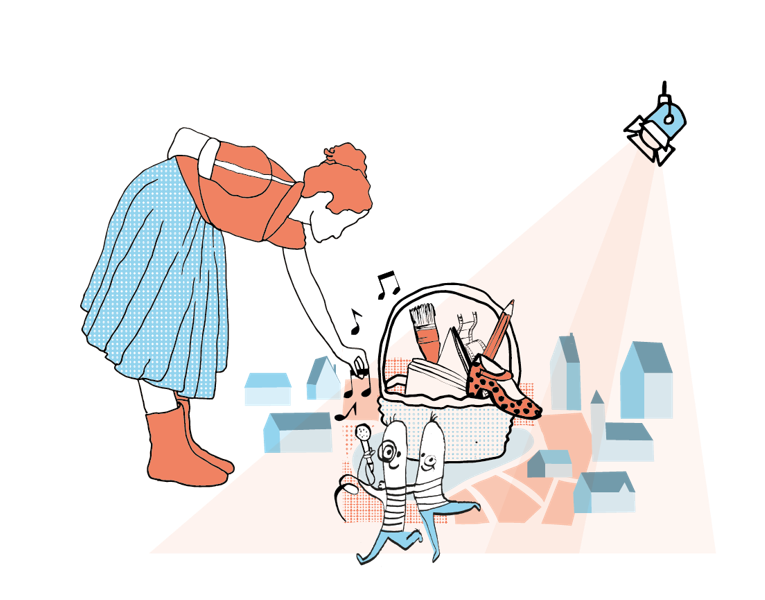 15
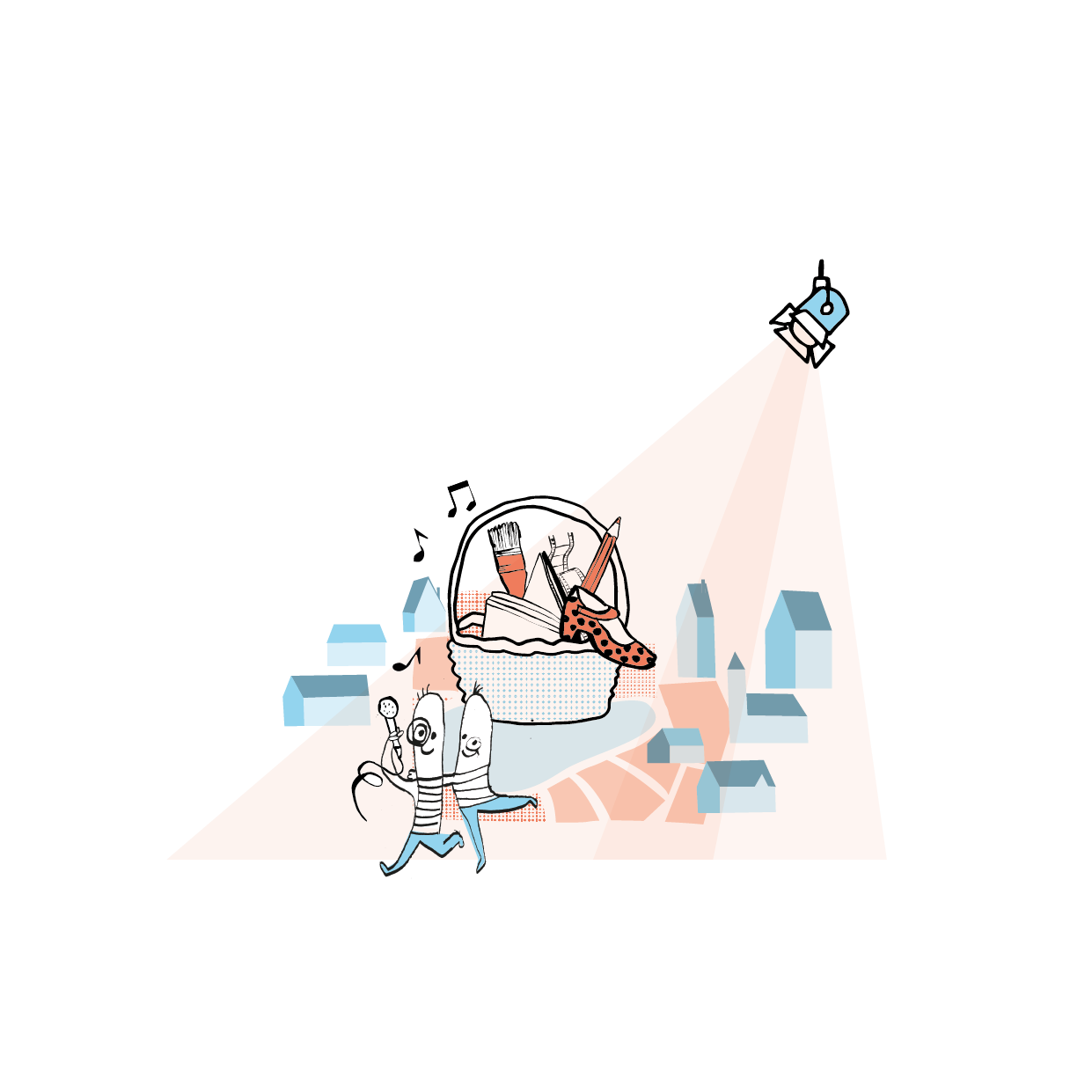 Kultur und Schule
Der Fachbereich Kulturvermittlung steht Ihnen bei Fragen rund um die kulturelle Bildung an Schulen, vom projektbezogenen Vorgehen bis hin zum kulturellen Profil Ihrer Schule, zur Verfügung und berät Sie gerne.
 



Bildungs- und Kulturdirektion des Kantons Bern

Amt für Kultur, Abteilung Kulturförderung, Fachbereich Kulturvermittlung

Sulgeneckstrasse 70, 3005 Bern 

+41 31 633 83 11

kulturvermittlung@be.ch

www.be.ch/kulturvermittlung